О продвижении продукции краевых производителейв предприятиях торговли по Хабаровскому краю и за пределами региона
Хабаровский Рыбак
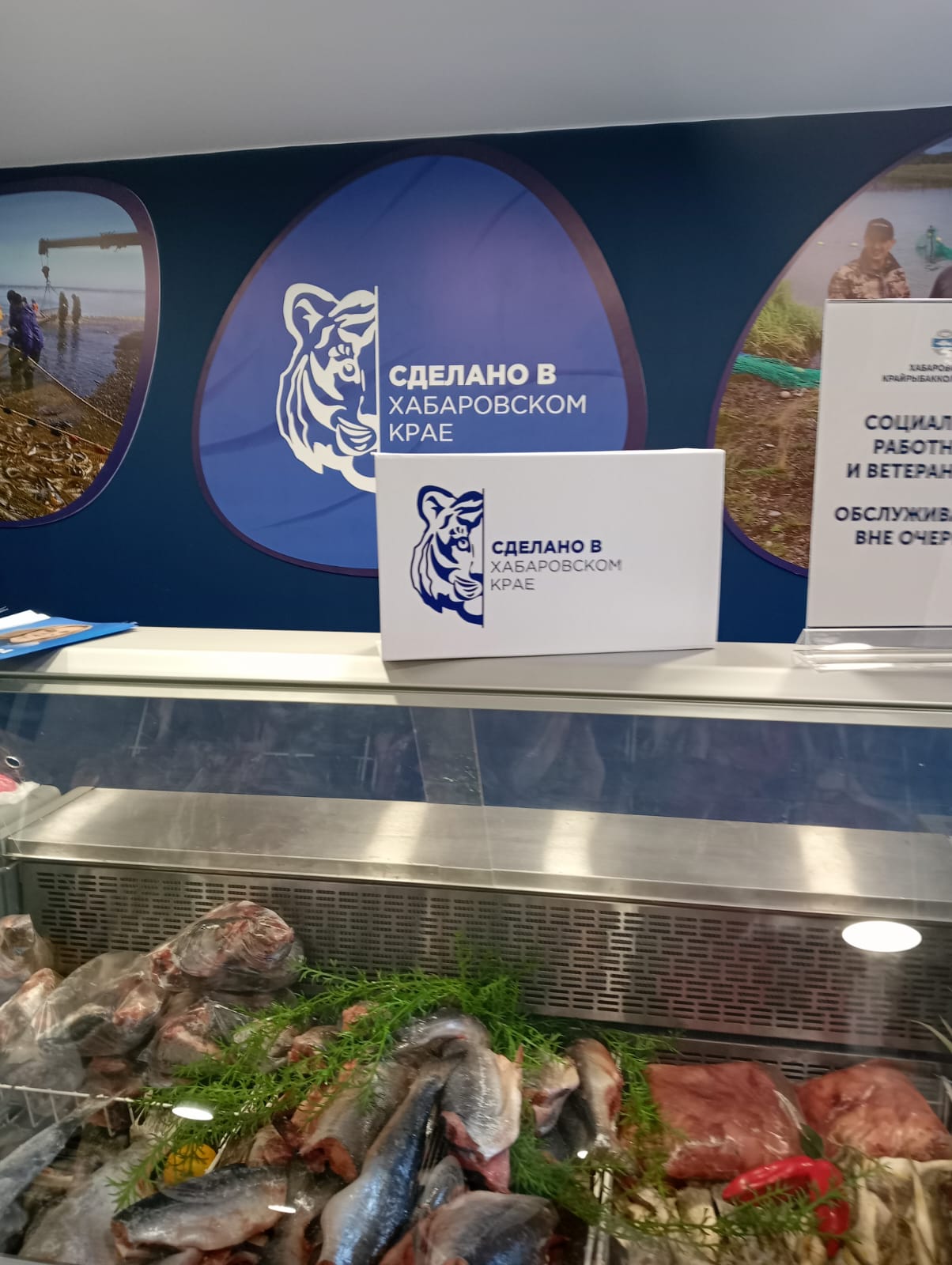 Торговые сети
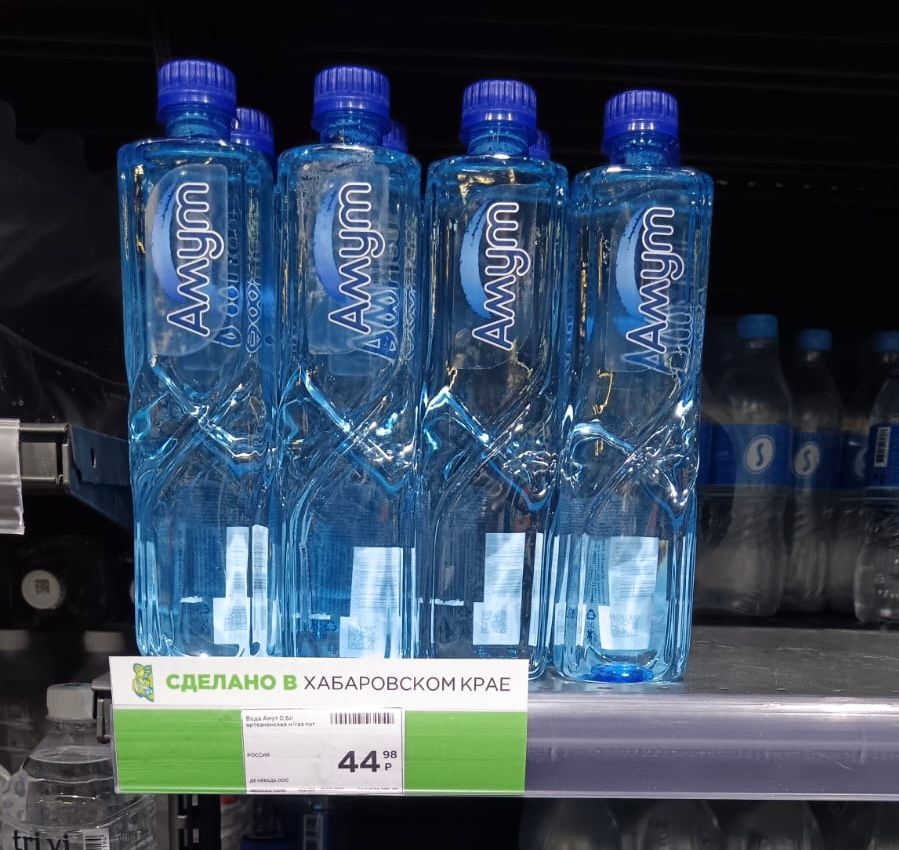 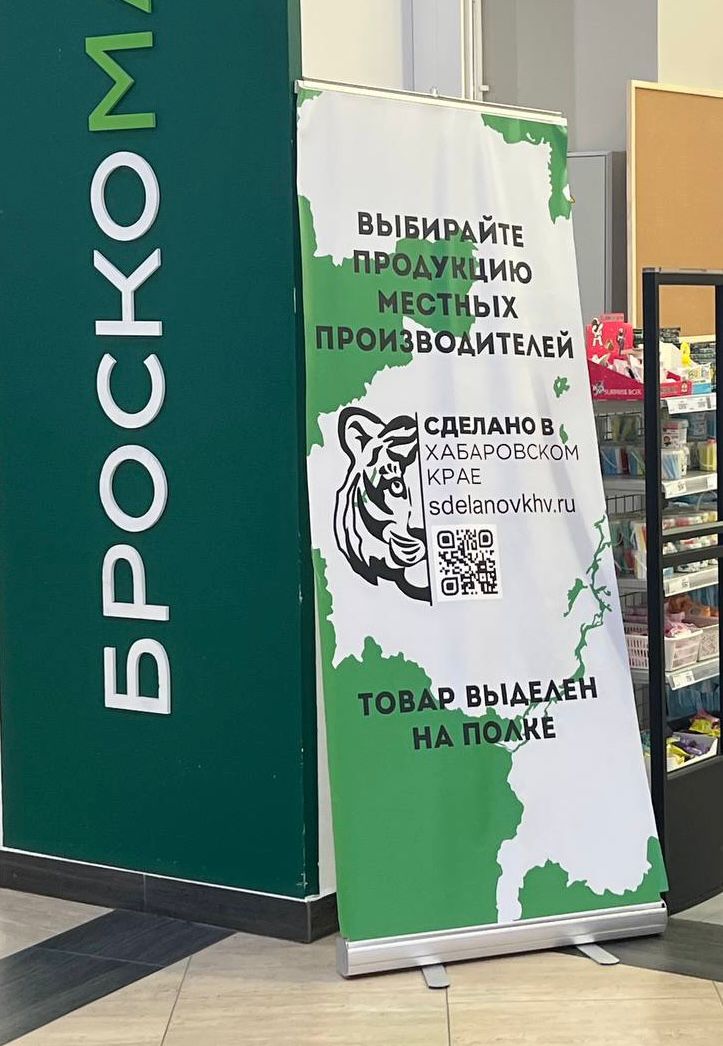 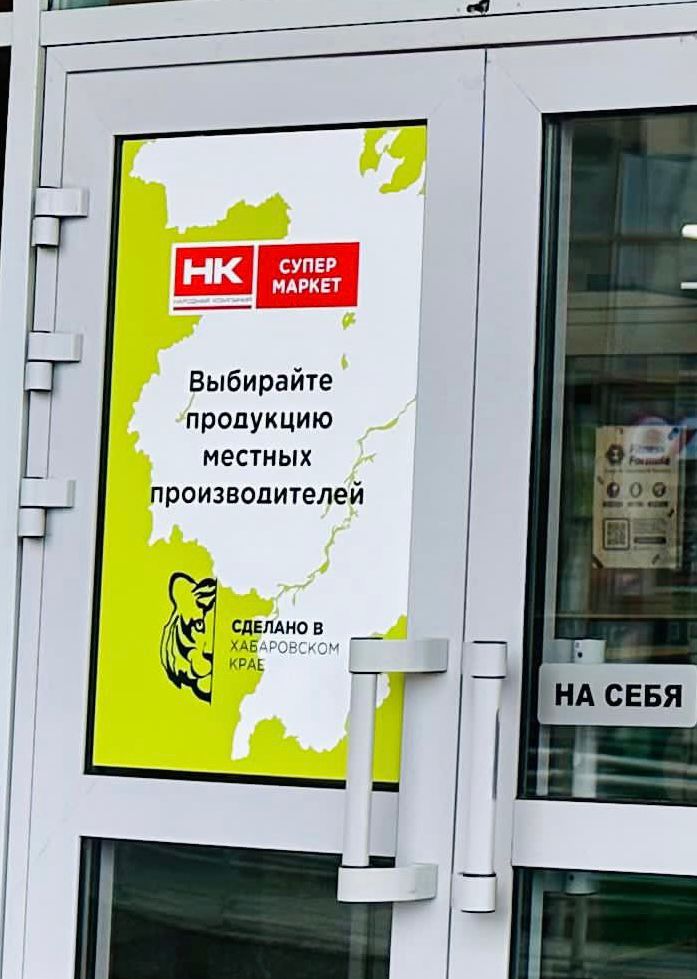 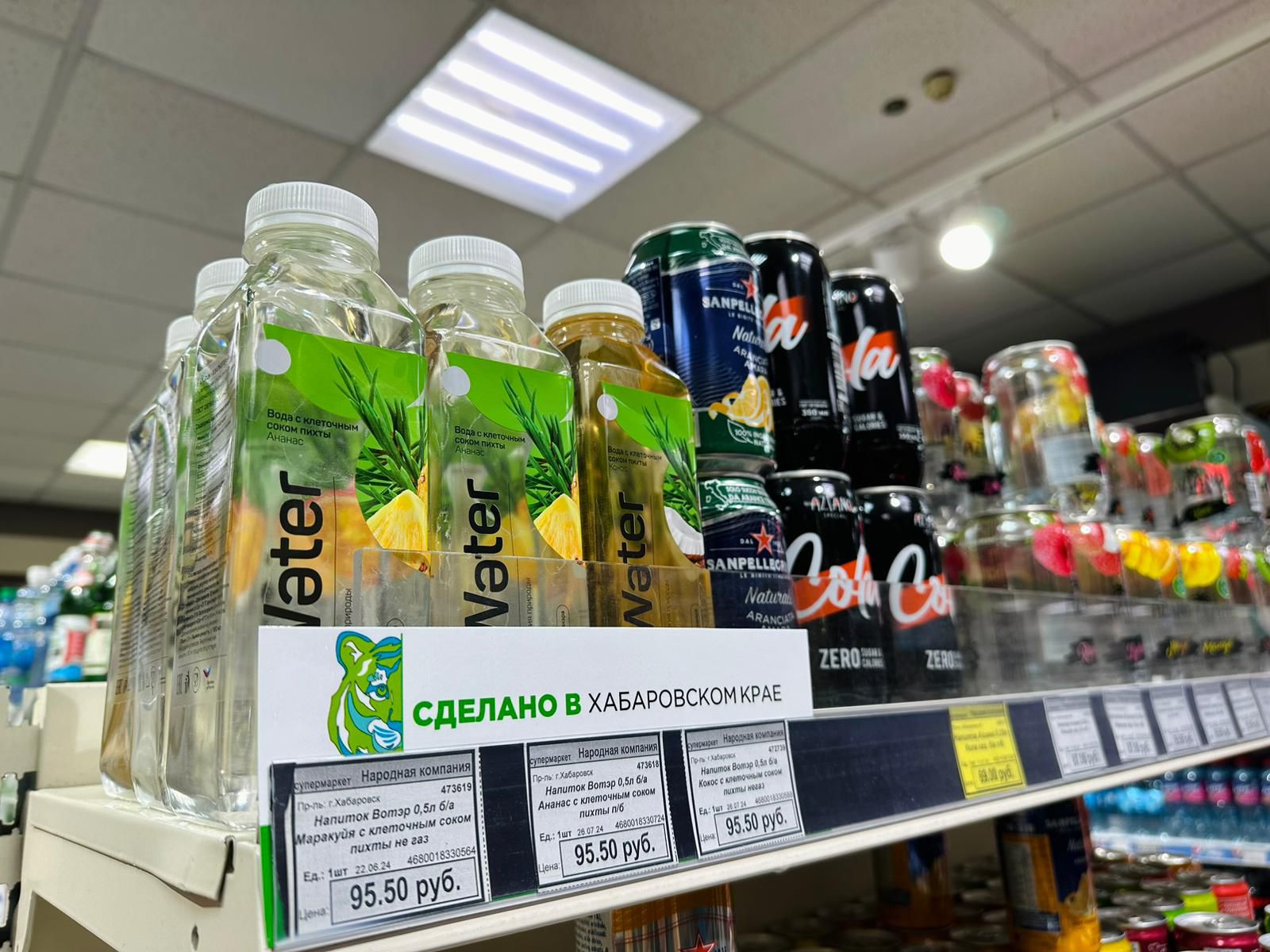 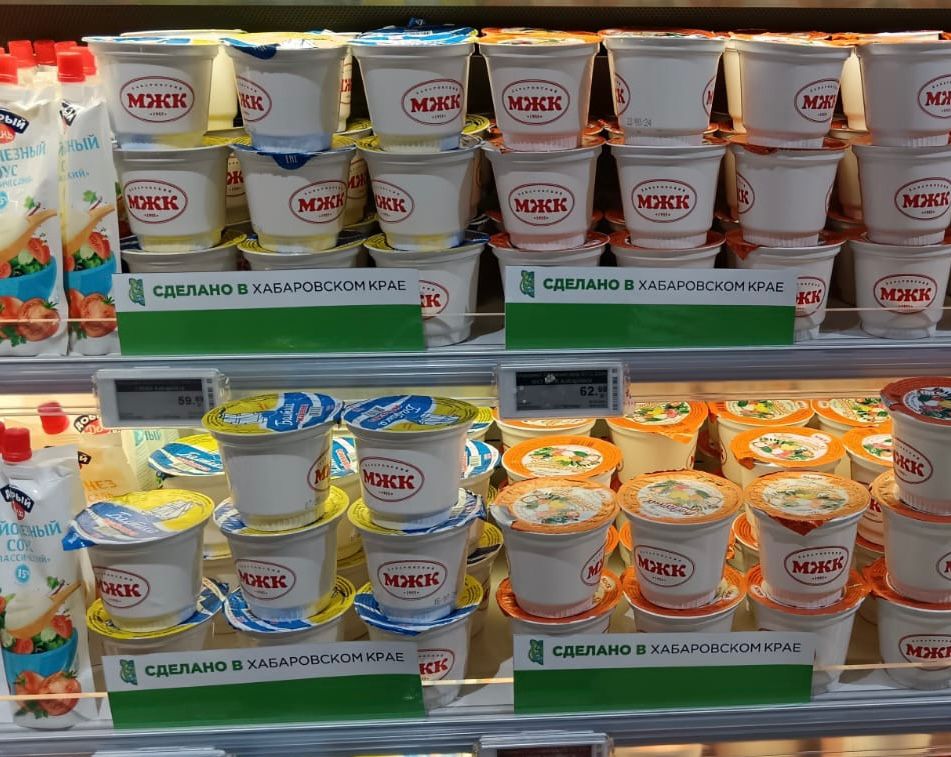 Торгово-производственная компания "АИР"
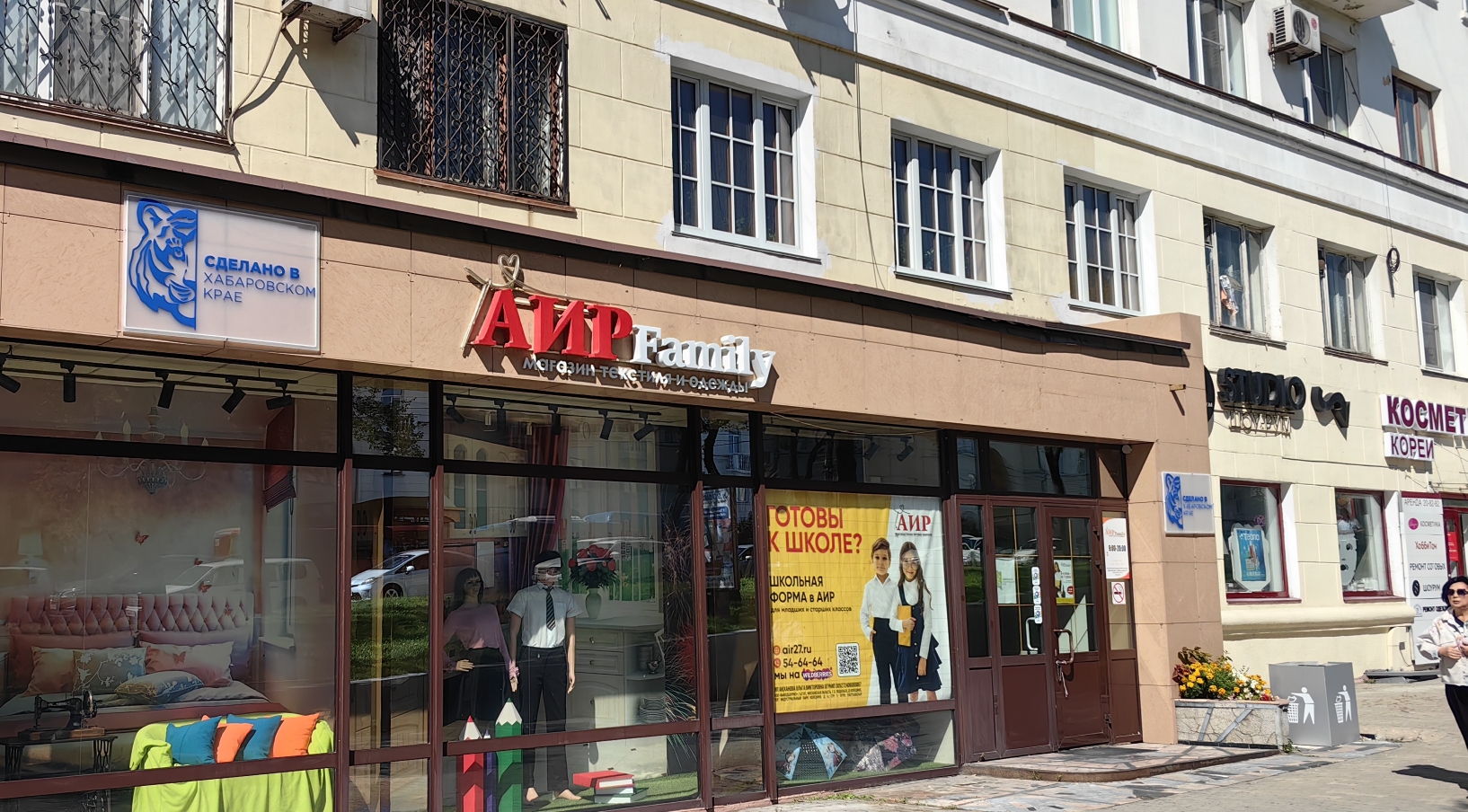 Фирменные торговые сети
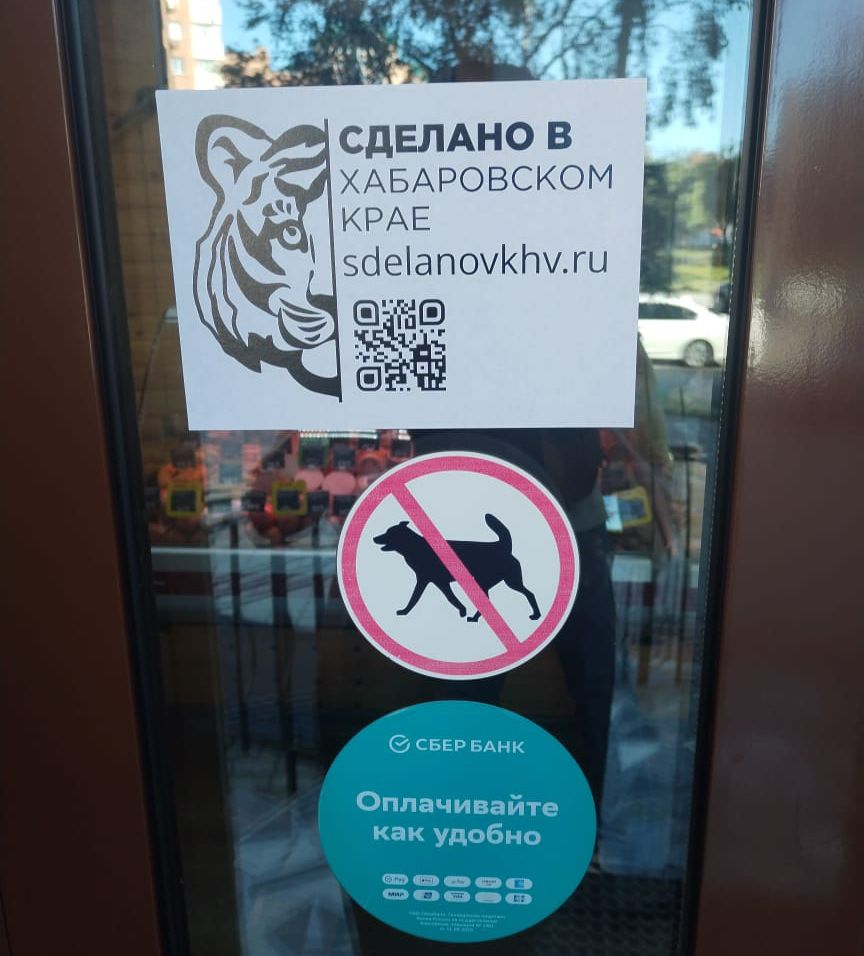 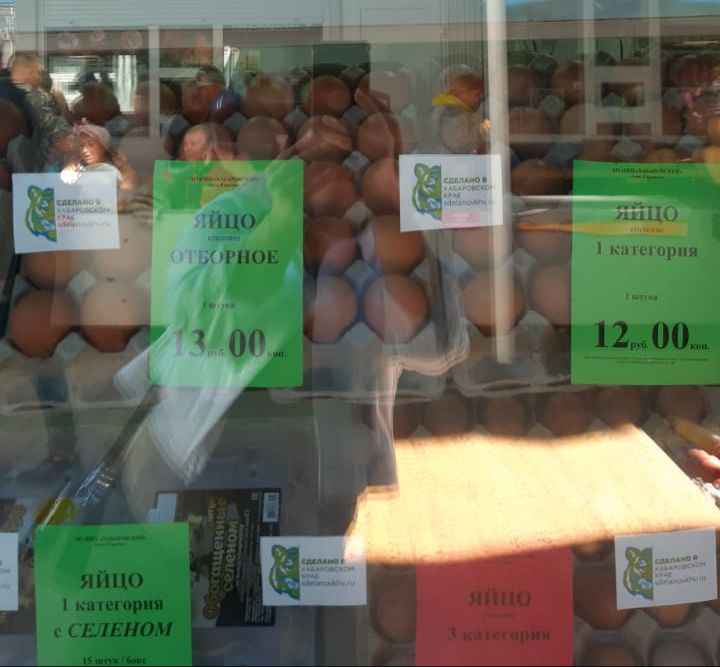 Выставки-продажи
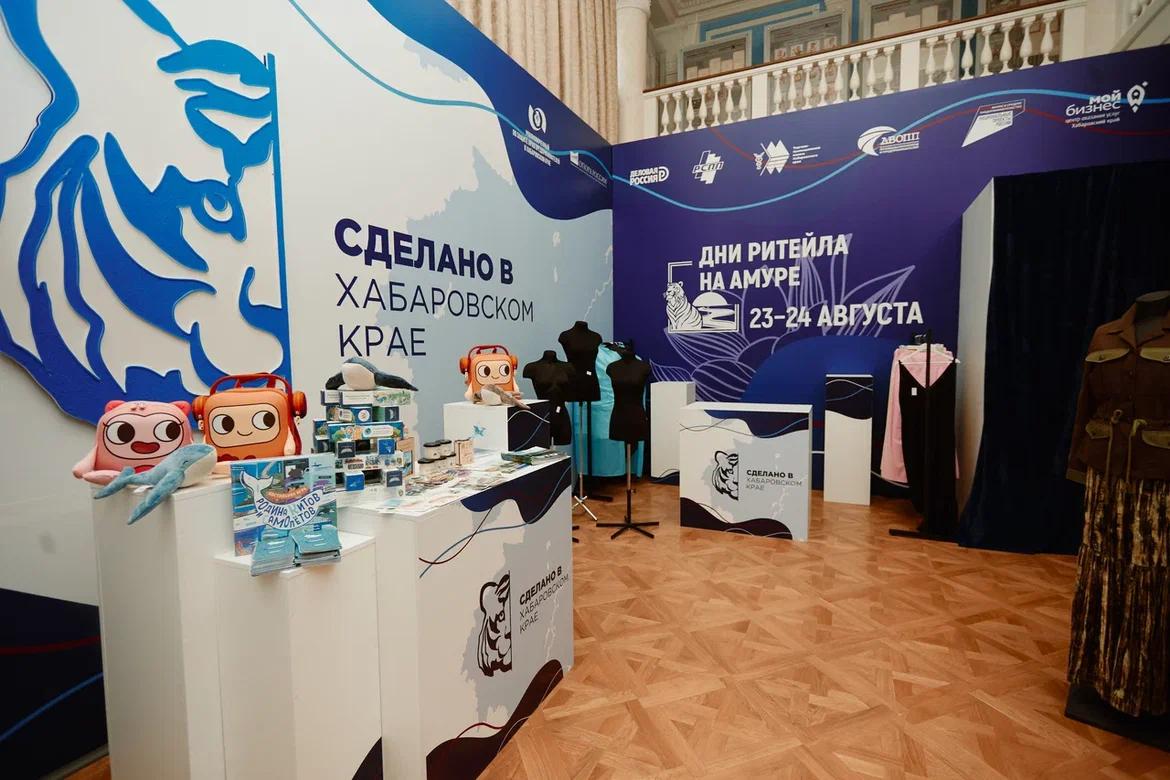 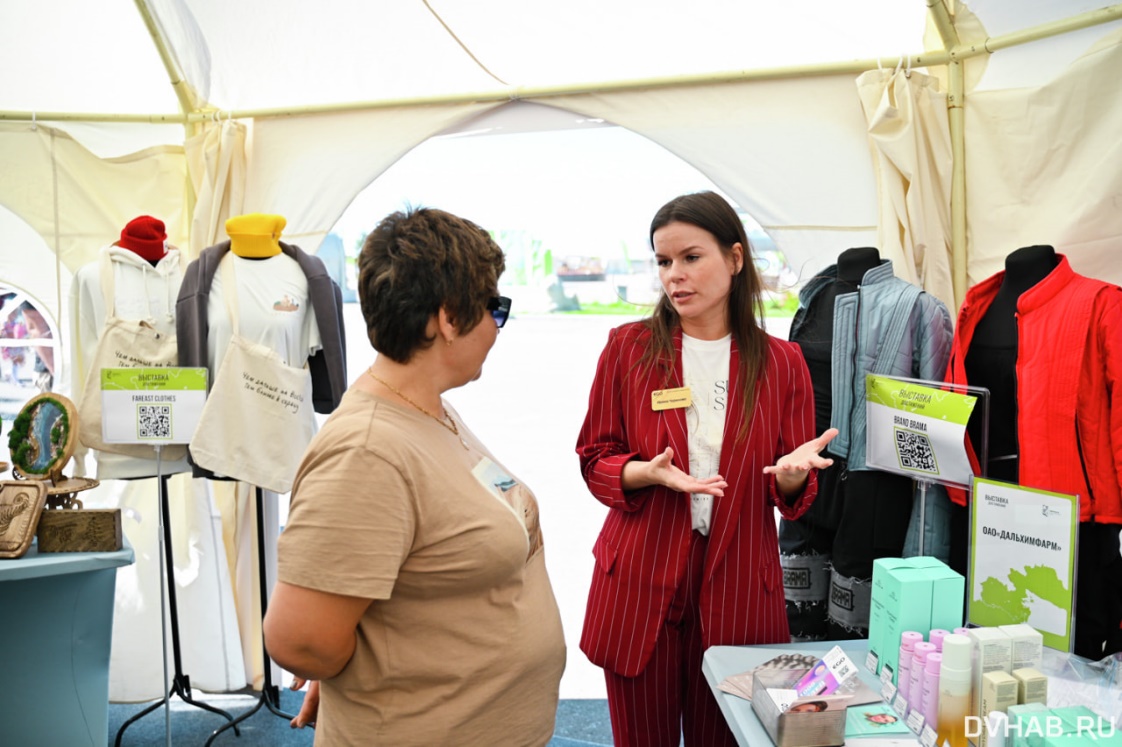 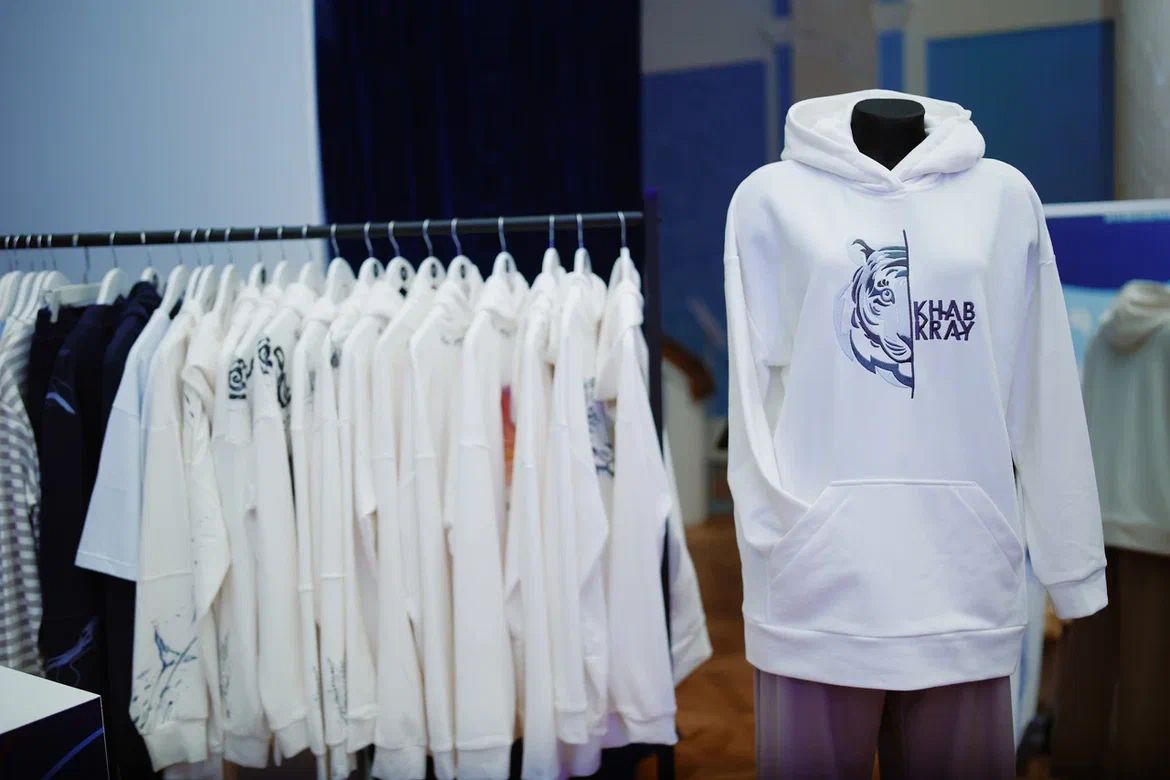 Восточный экономический форум 2024
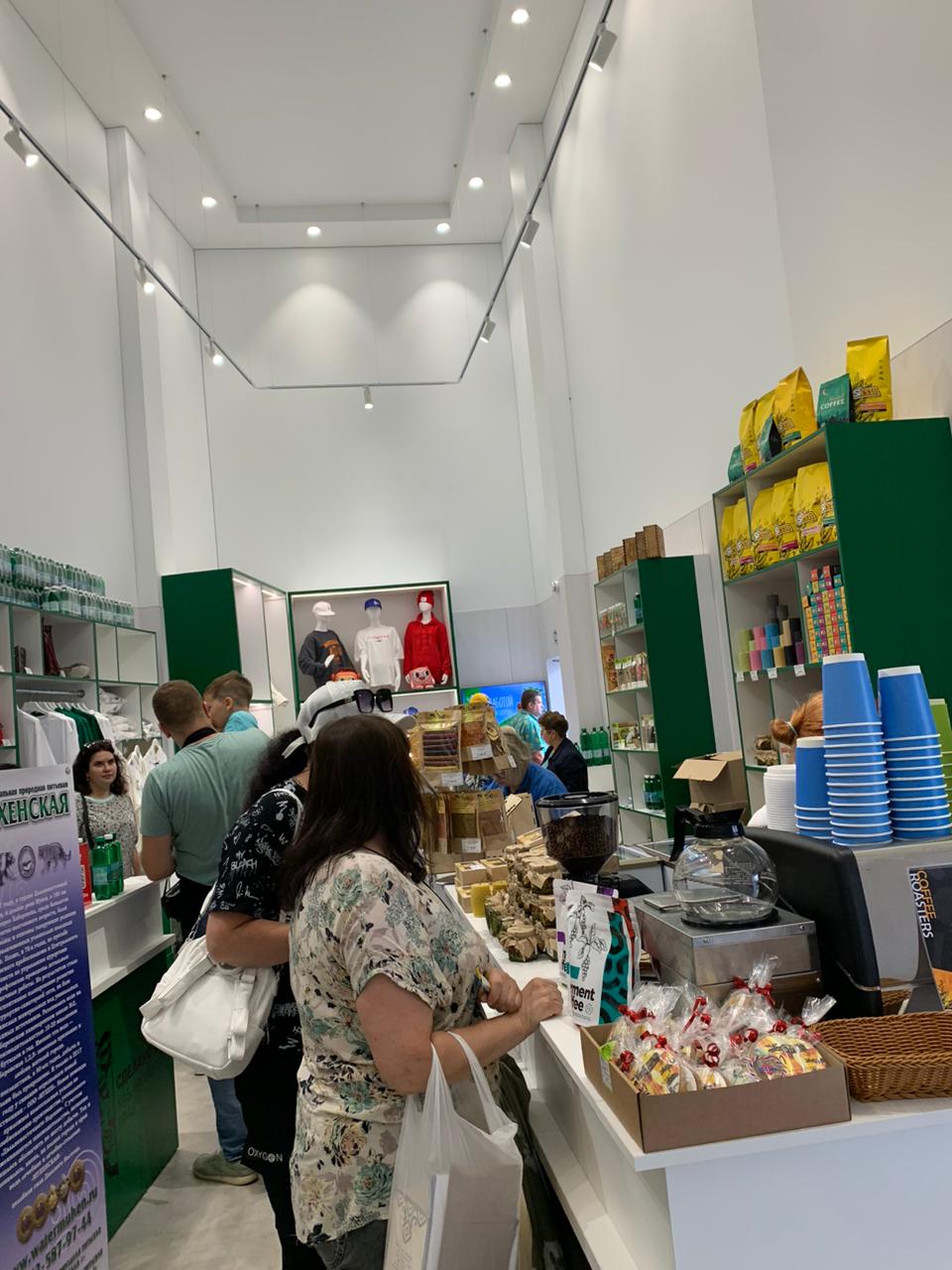 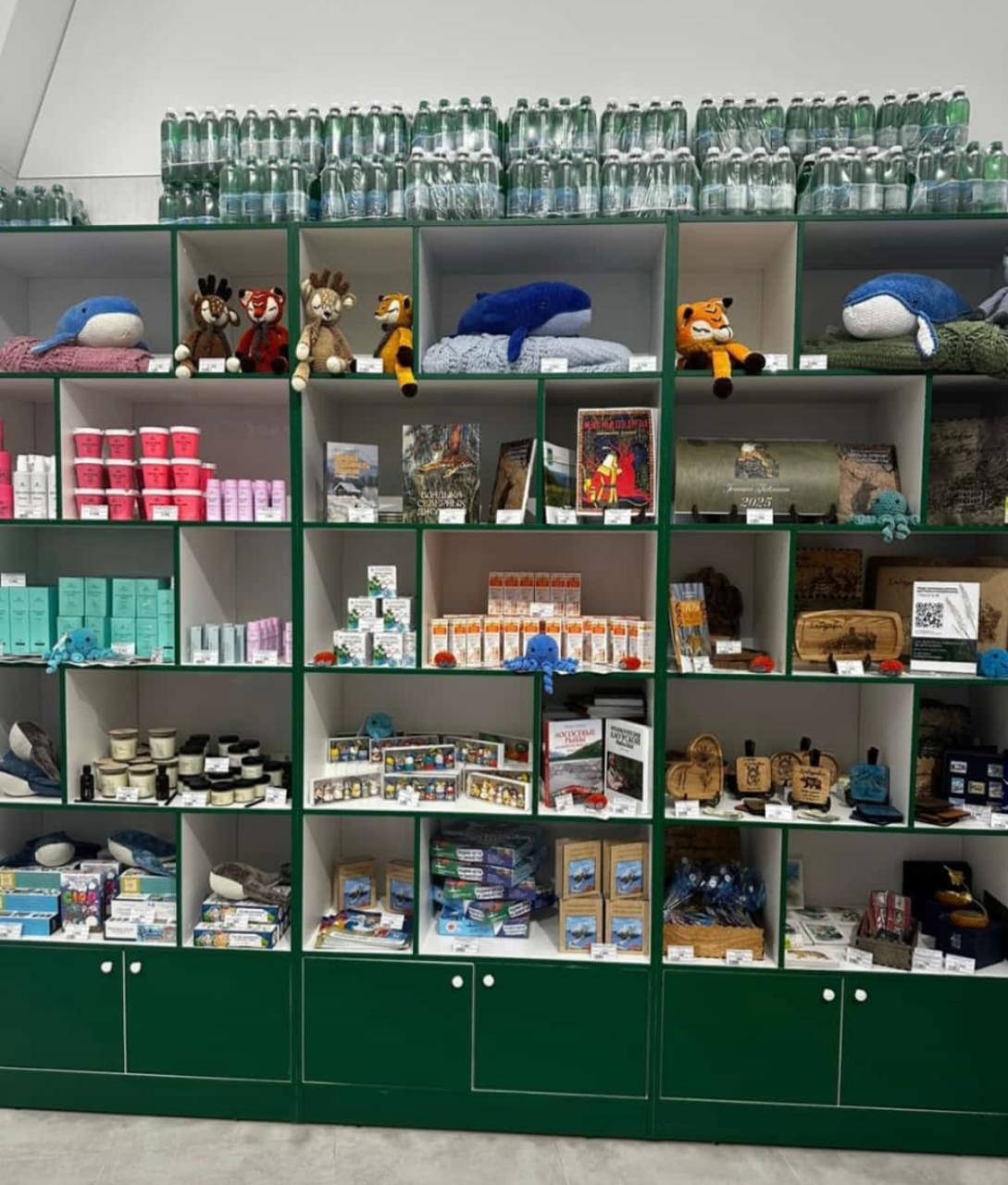 Продвижение продукции за пределами региона
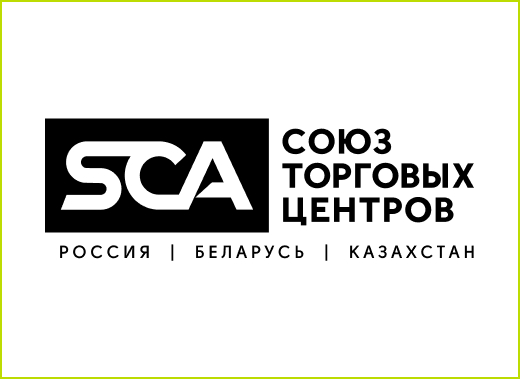 Открытие торговых точек, магазинов  
"Сделано в Хабаровском крае" в г. Москве 


Реализация продукции черезторговую сеть "Икорный" 


Представление продукциина мероприятиях "Московских сезонов"
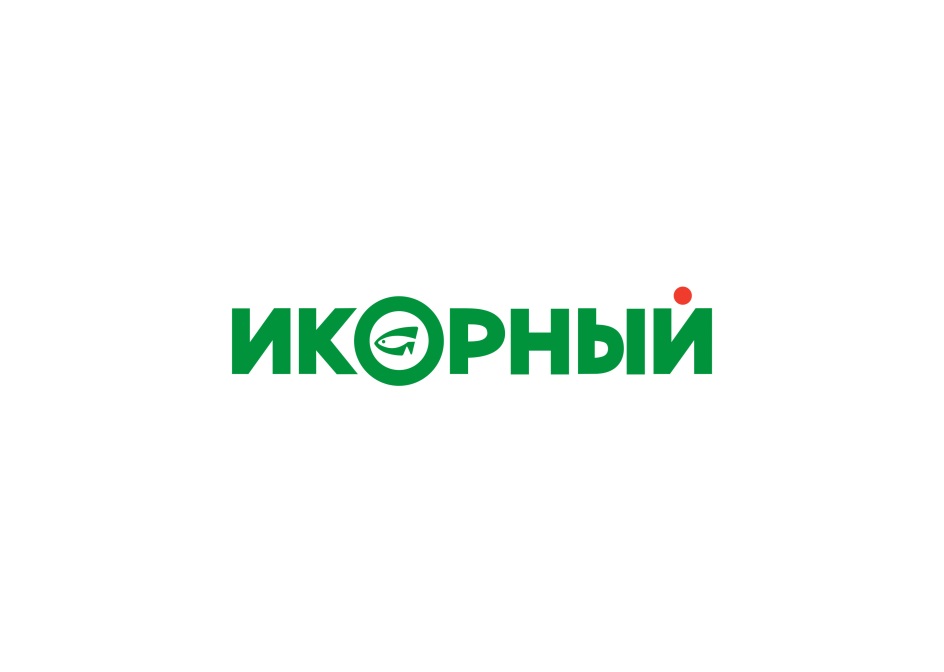 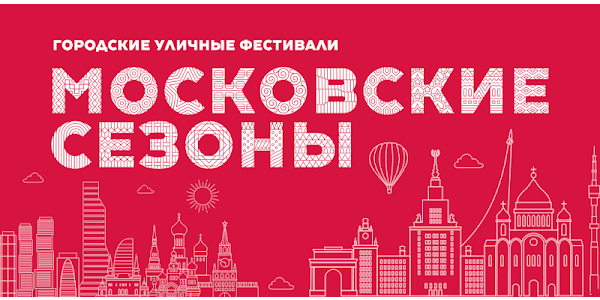 Сайт "Сделано в Хабаровском крае"
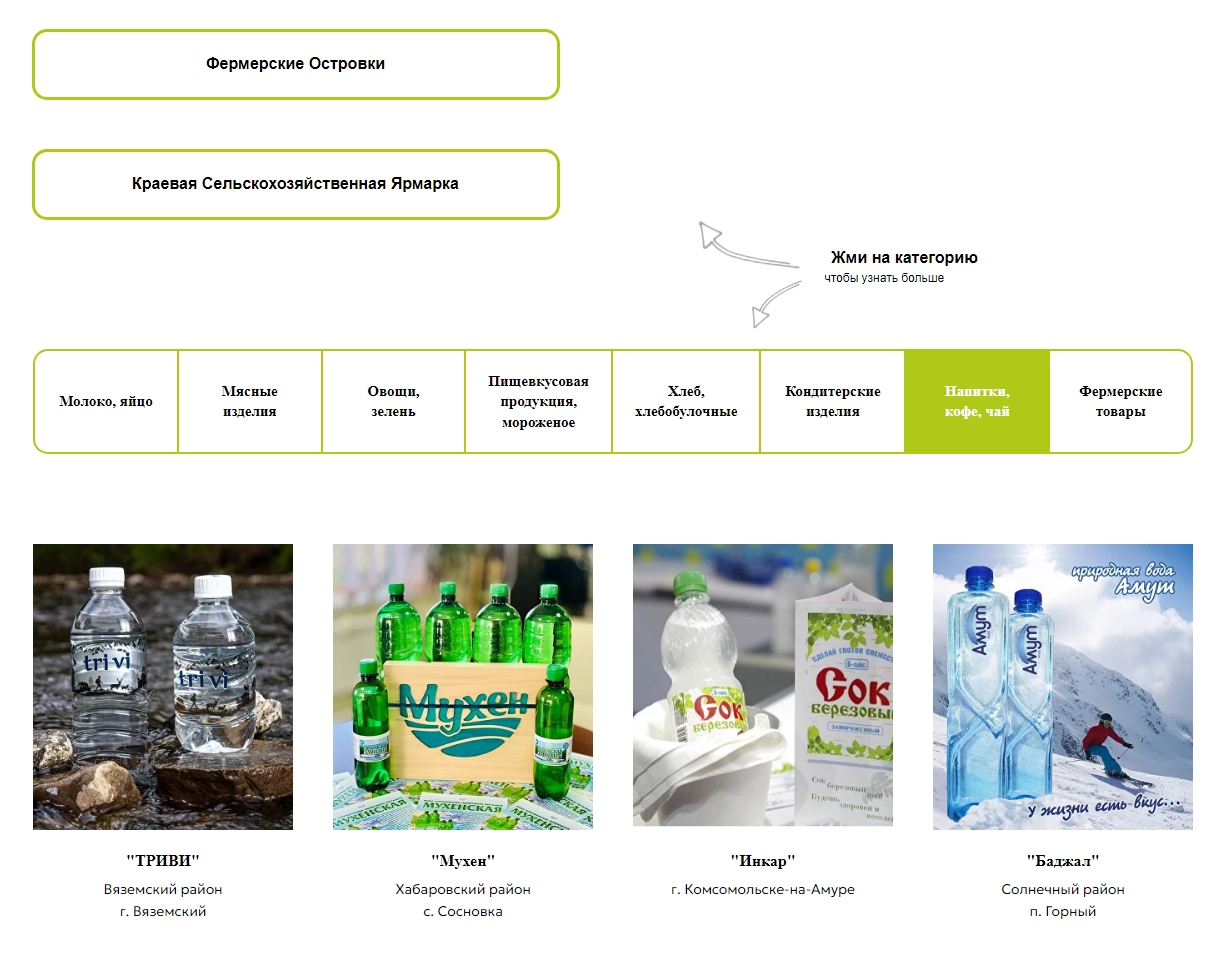 Региональная витрина на OZON